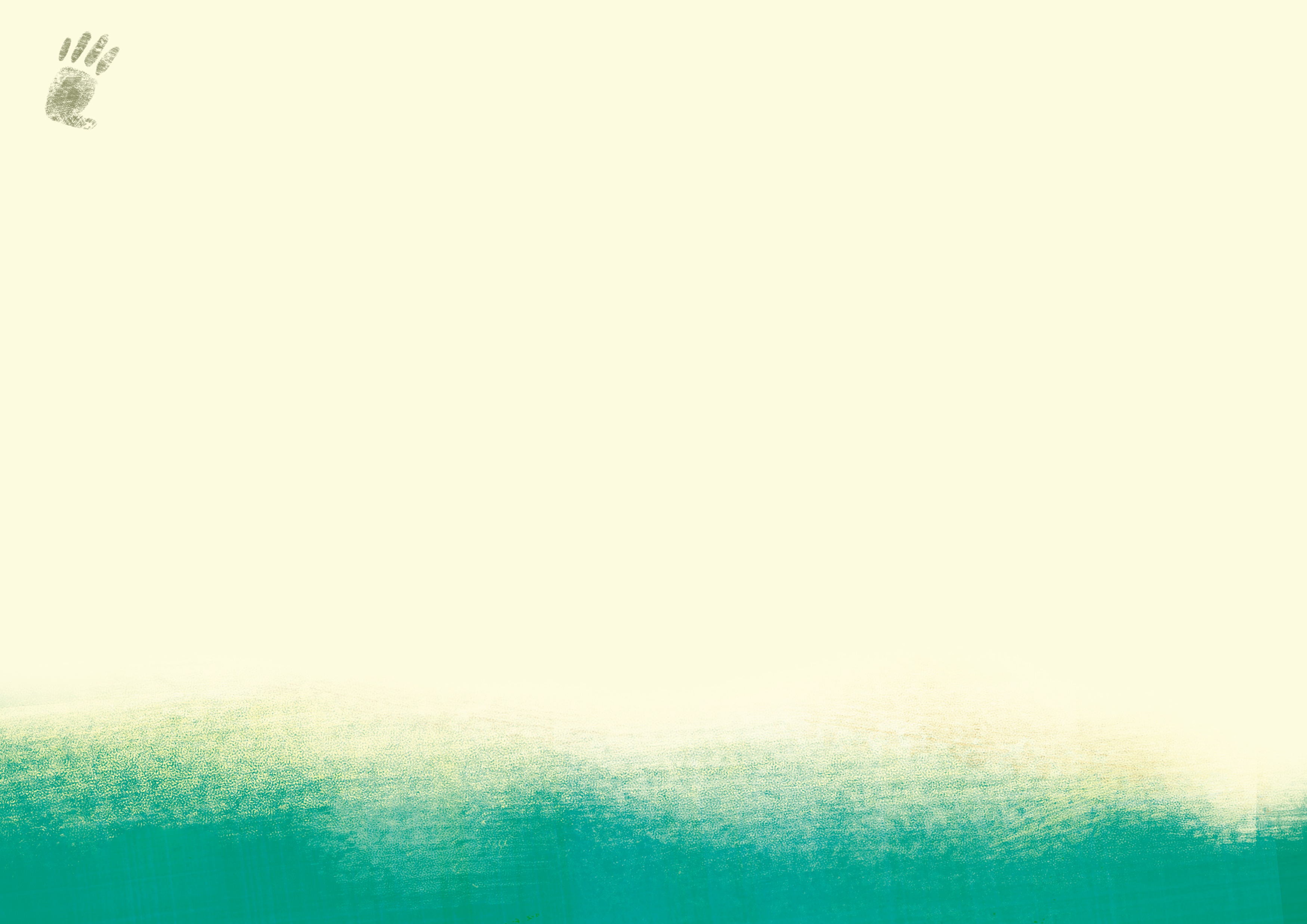 Rewards Chart
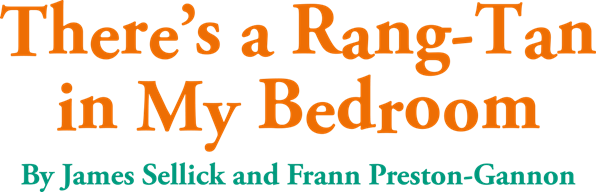 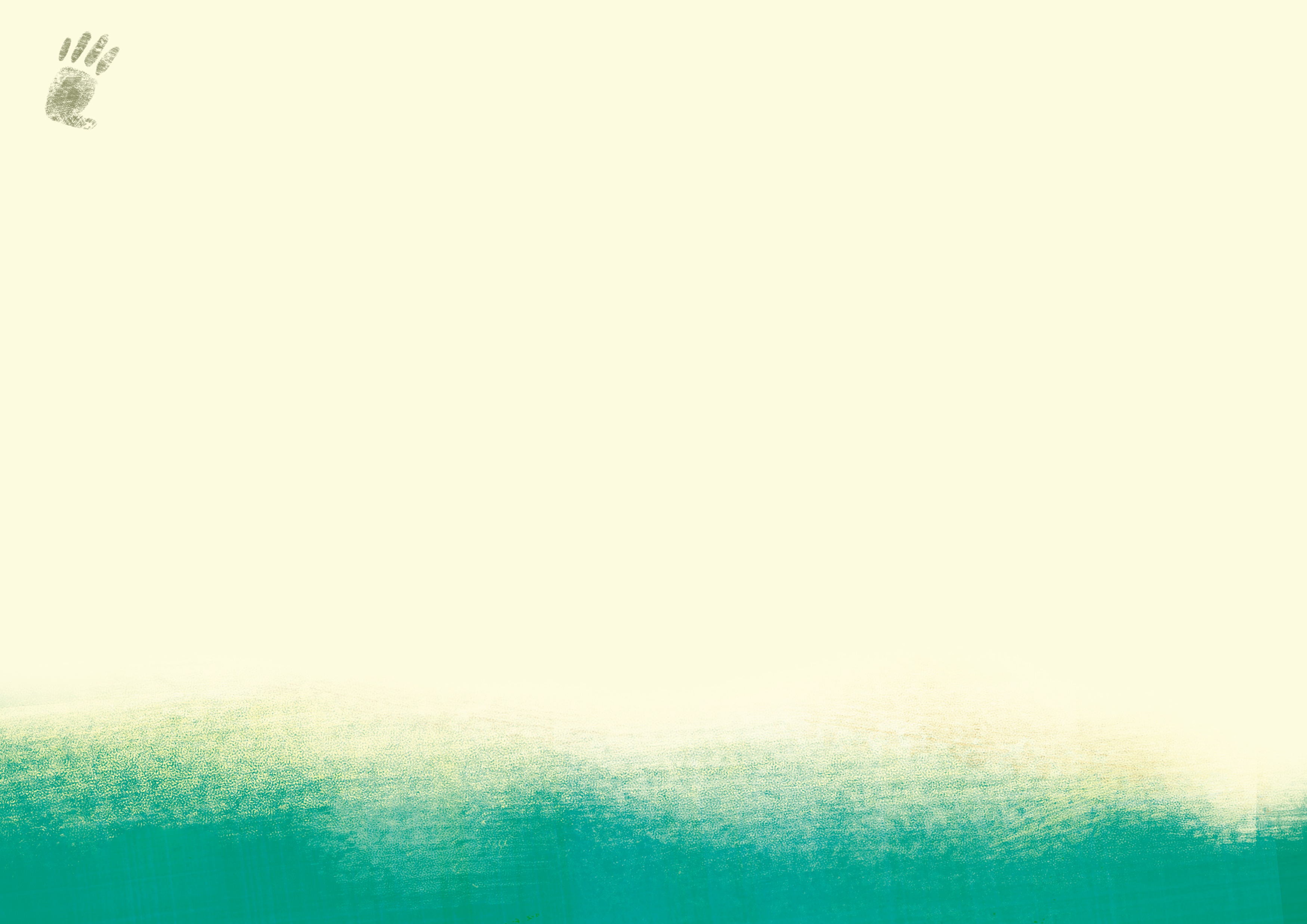 Once you’ve completed all the tasks return this sheet to your teacher to receive your certificate.
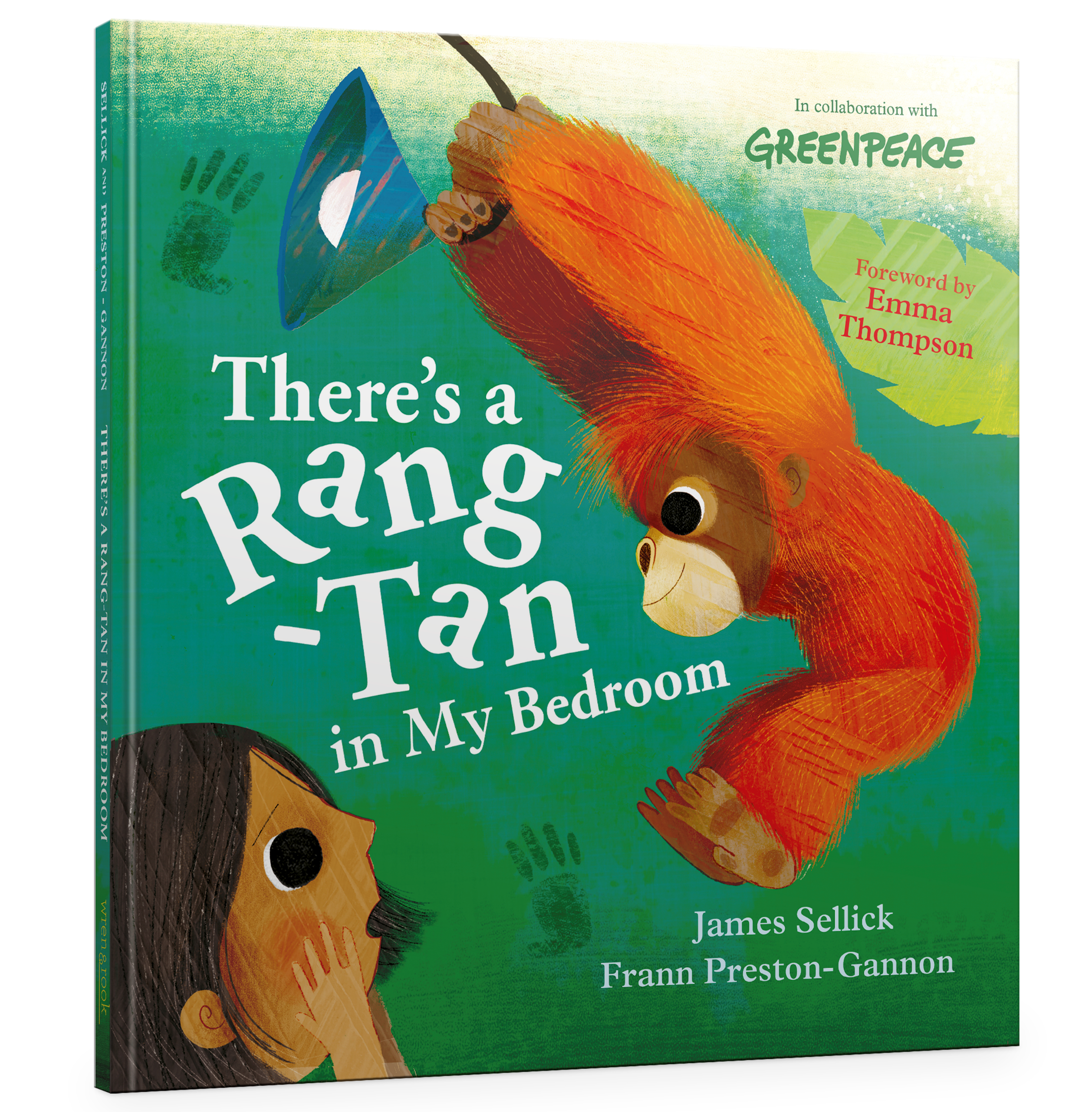 There’s a Rang-tan in My Bedroom 
by James Sellick and Frann Preston-Gannon